TE Connectivity, 3101 Fulling Mill Road, Middletown, PA – Volta Conference RoomFrom Eisenhower Blvd., turn east on Fulling Mill Road.  Go under I-283.  The TE campus is on both sides of the road; 3101 is the first TE building on the south.  Use the entrance on the north side of 3101 and sign the visitor log.  Glen Foster will meet you there.  Glen’s cell phone is 717-979-6441.
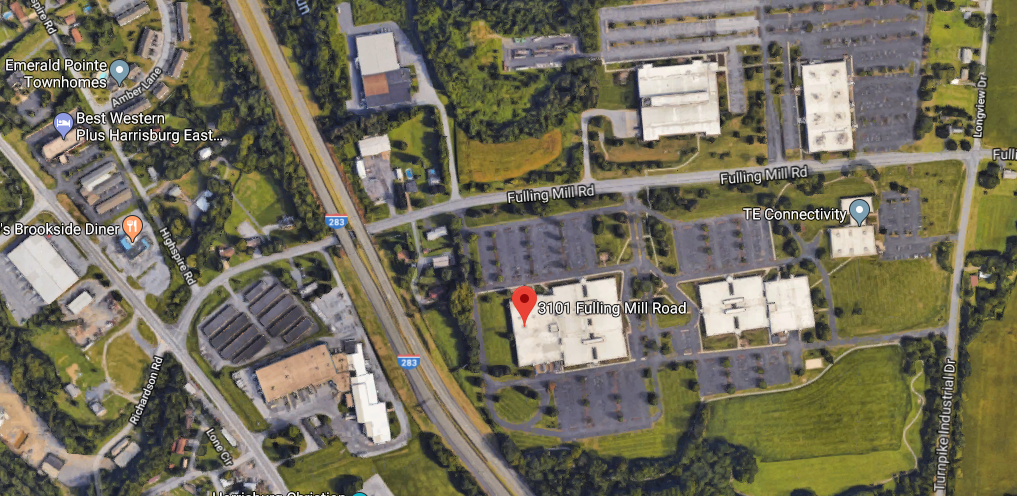 TE
TE
Angies
TE
Entrance
Parking
TE
TE